Esercitazione I
Analisi di alberi genealogici
Le risposte nella slide successiva
Analisi dei pedigree:carattere dominante/ recessivo;Genotipi possibili dei soggetties. 15 Griffith
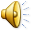 Risposte della slide precedente
1 albero :autosomico recessivo
2: autosomico dominante
3: autosomico dominante
4: autosomico recessivo
Dopo aver esaminato il pedigree, formulate una risposta. Cliccando di nuovo
 comparirà la risposta esatta
Match the pedigree with the most likely mode of inheritance.  Note that complicating factors, such as reduced penetrance, may be present.  Assume that the gene frequency of the disorder in the general population is very low.  These answers may be used more than once.
a.    autosomal dominant
b.  autosomal recessive
c.  X-linked recessive
d.  X-linked dominant
e.  Mitochondrial
Risp: d
Dopo aver esaminato il pedigree, formulate una risposta. Cliccando di nuovo  comparirà la risposta esatta
Match the pedigree with the most likely mode of inheritance.  Note that complicating factors, such as reduced penetrance, may be present.  Assume that the gene frequency of the disorder in the general population is very low.  These answers may be used more than once.

A.  autosomal dominant

B.  autosomal recessive

C.  X-linked recessive

D.  X-linked dominant

Mitochondrial
Risp:c
Dopo aver esaminato il pedigree, formulate una risposta. Cliccando di nuovo  comparirà la risposta esatta
Match the pedigree with the most likely mode of inheritance.  Note that complicating factors, such as reduced penetrance, may be present.  Assume that the gene frequency of the disorder in the general population is very low.  These answers may be used more than once.
A.  autosomal dominant
B.  autosomal recessive
C.  X-linked recessive
D.  X-linked dominant
E.  Mitochondria
Risp: c
Dopo aver esaminato il pedigree, formulate una risposta. Cliccando di nuovo  comparirà la risposta esatta
Match the pedigree with the most likely mode of inheritance.  Note that complicating factors, such as reduced penetrance, may be present.  Assume that the gene frequency of the disorder in the general population is very low.  These answers may be used more than once.
a.    autosomal dominant
b.  autosomal recessive
c.  X-linked recessive
d.  X-linked dominant
e.  Mitochondrial
Risp: a, with incomplete penetrance
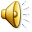